Последовательное и параллельное соединение резисторовПодготовила преподаватель ГБПОУ «БМК»Пацула-русецкая О.Д.
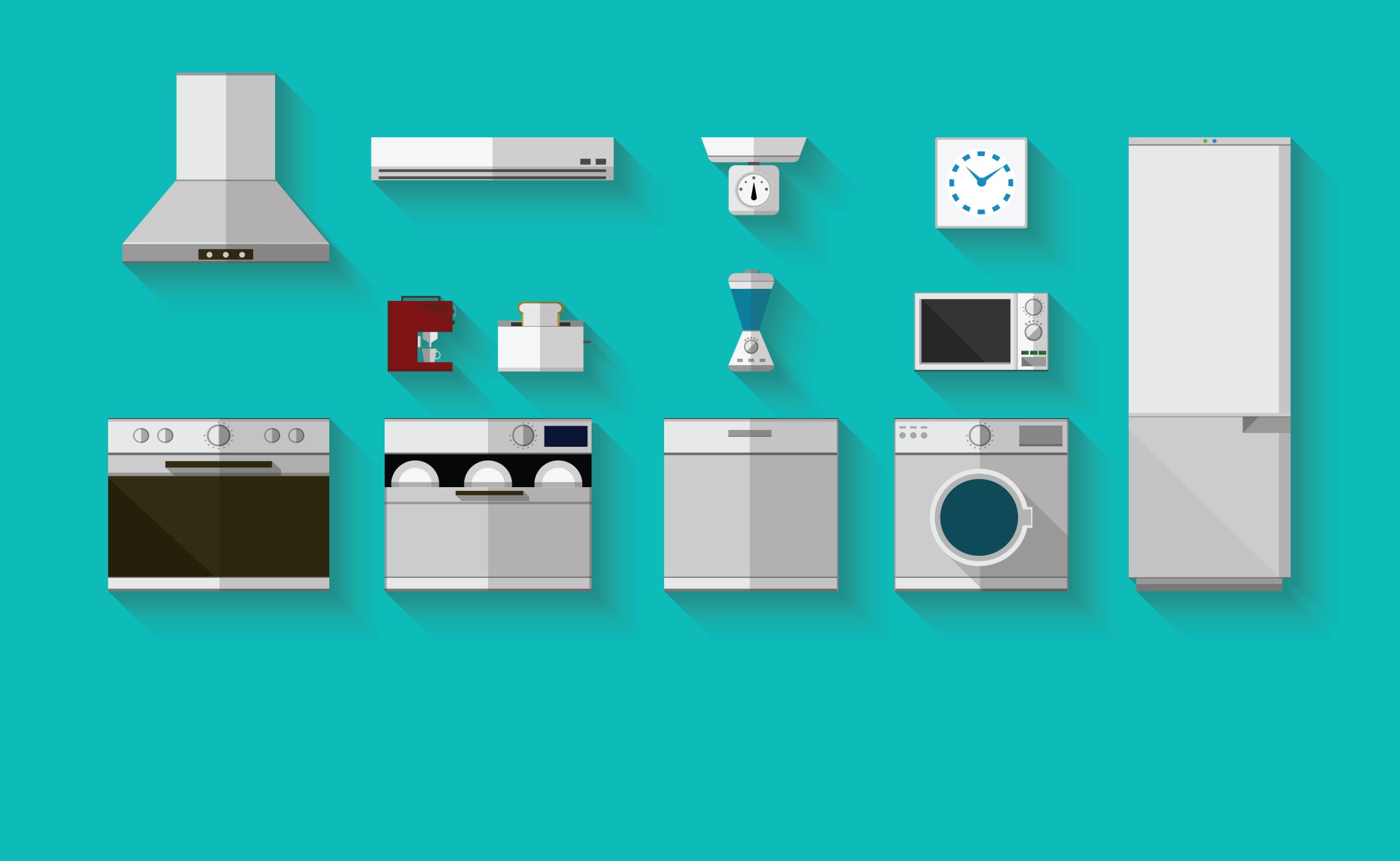 Проблемные вопросы
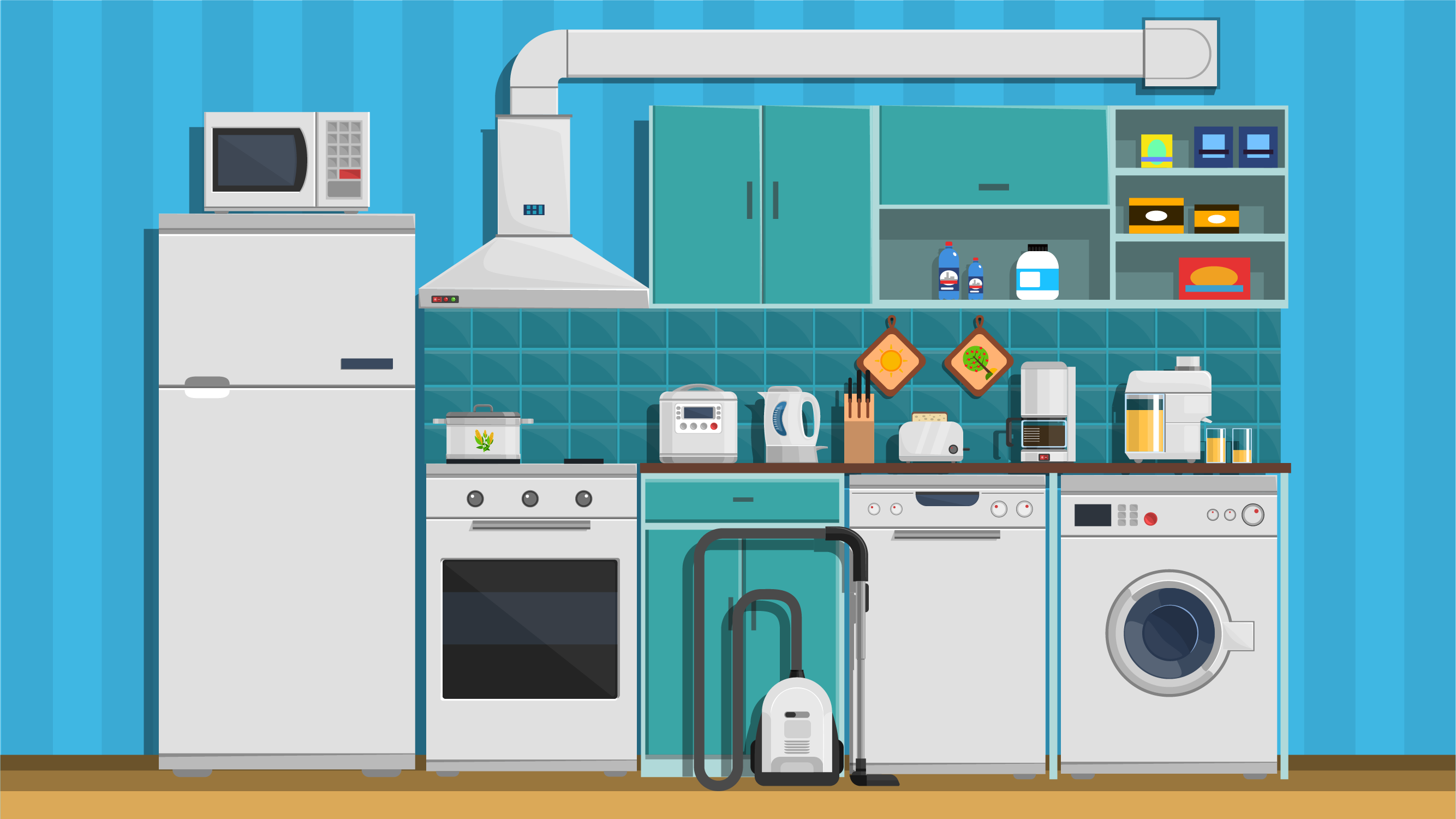 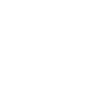 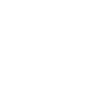 Какие основные особенности этих соединений?
Виды соединений
Виды соединений
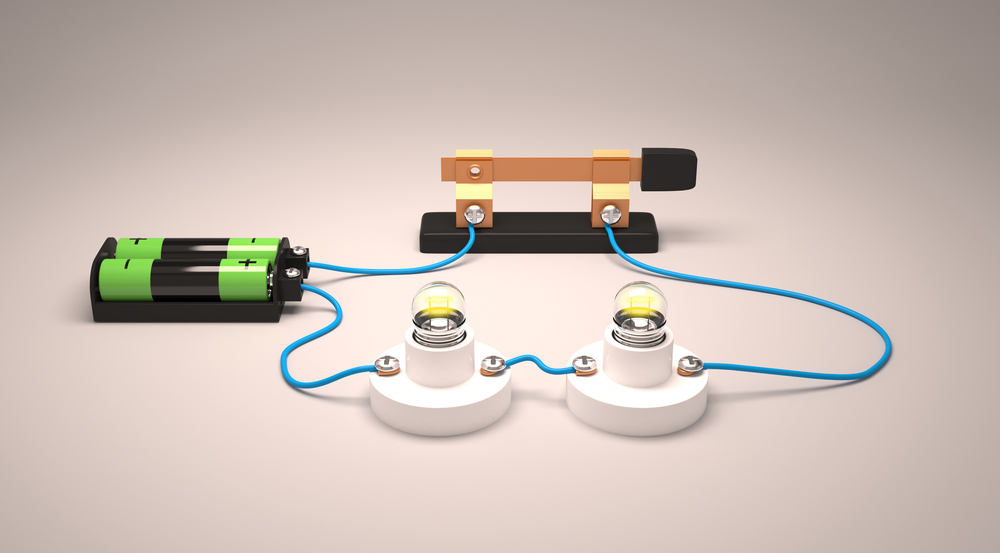 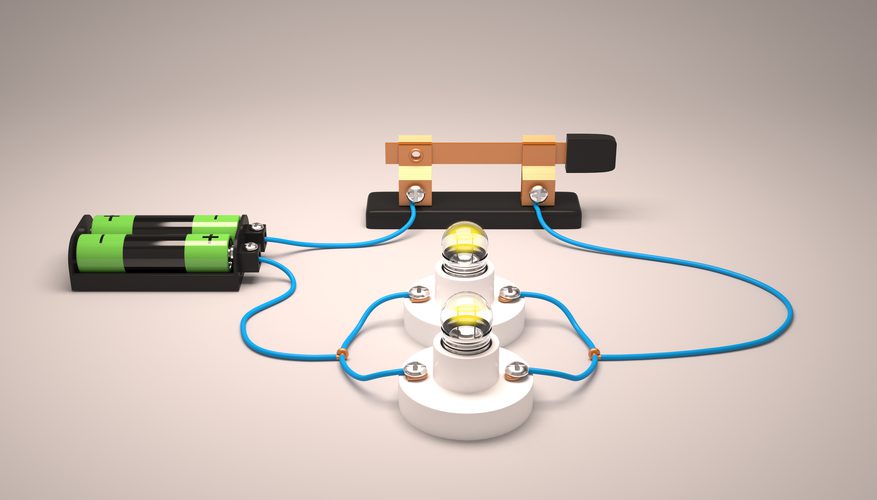 Параллельное
Последовательное
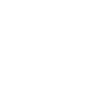 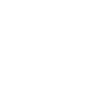 Последовательное соединение проводников
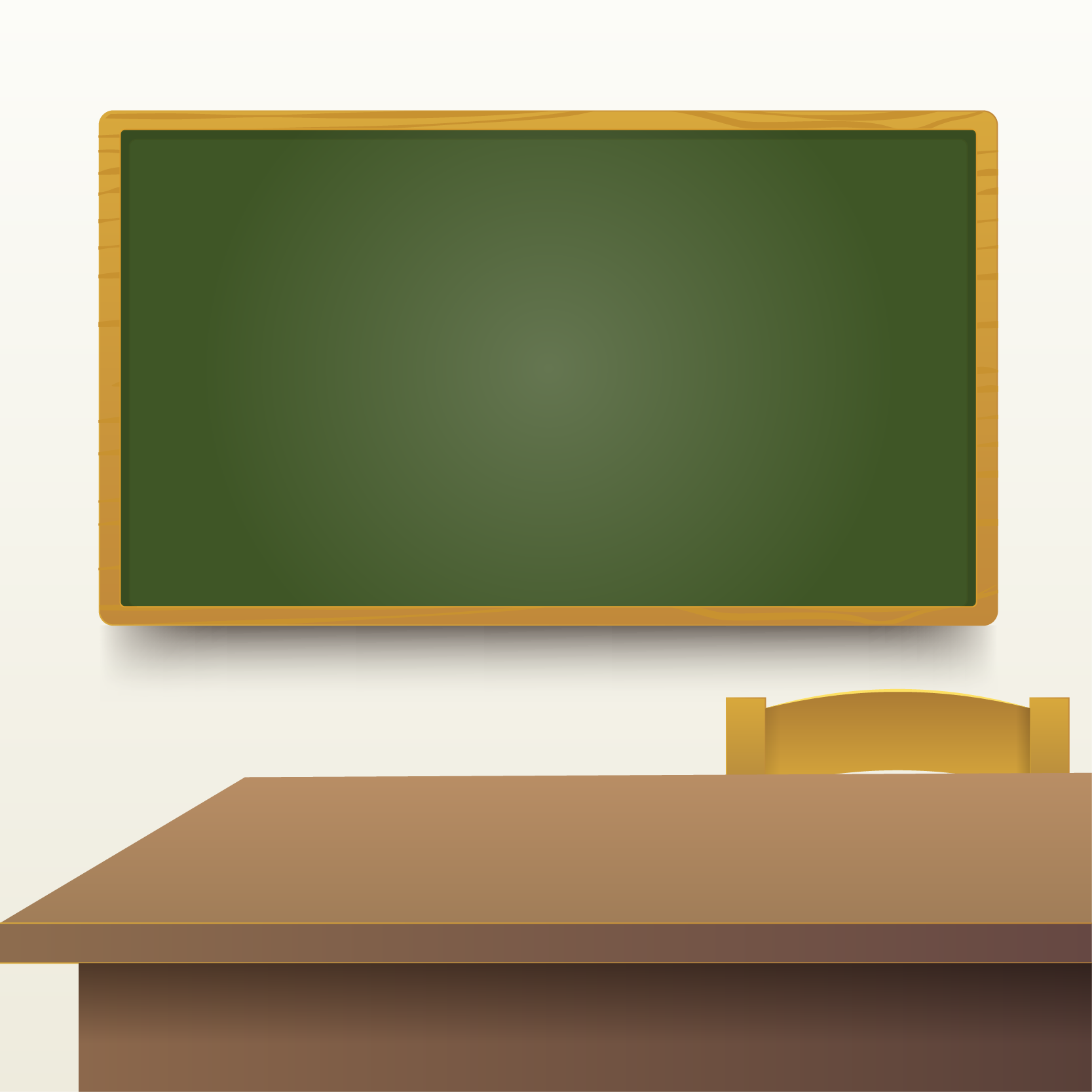 Свойства последовательного соединения проводников
A
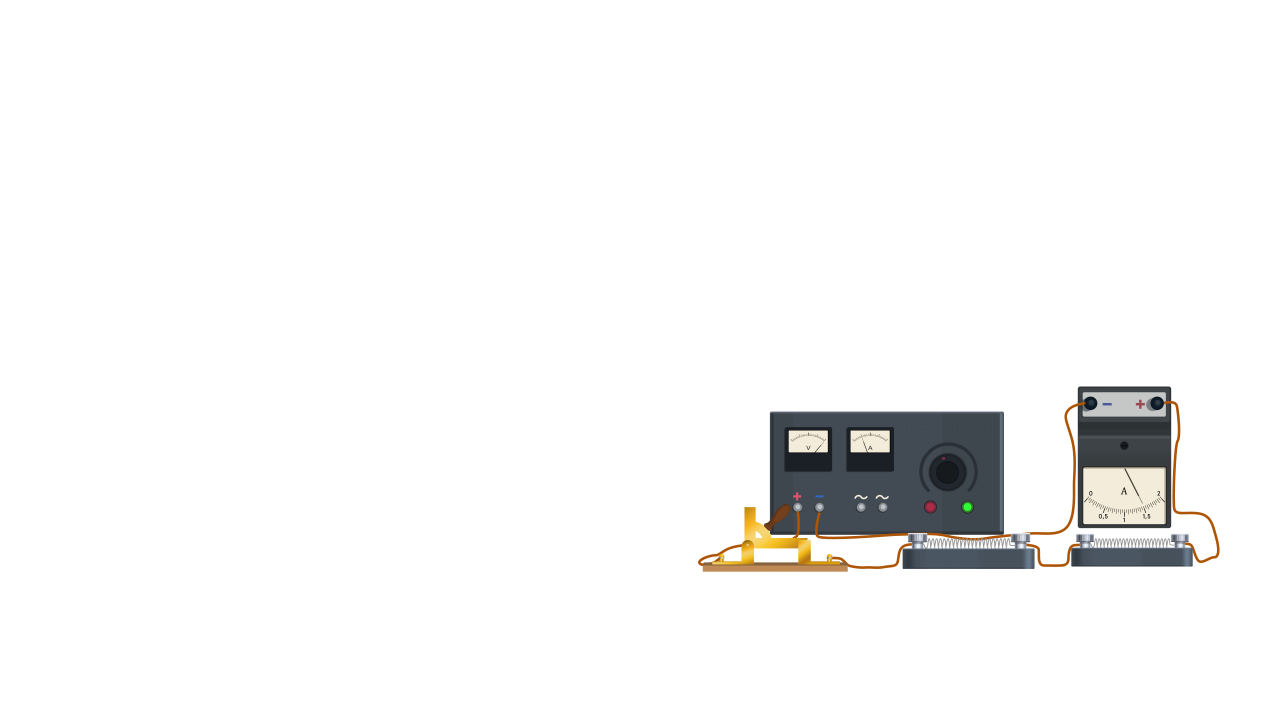 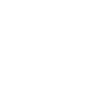 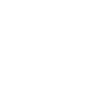 Последовательное соединение проводников
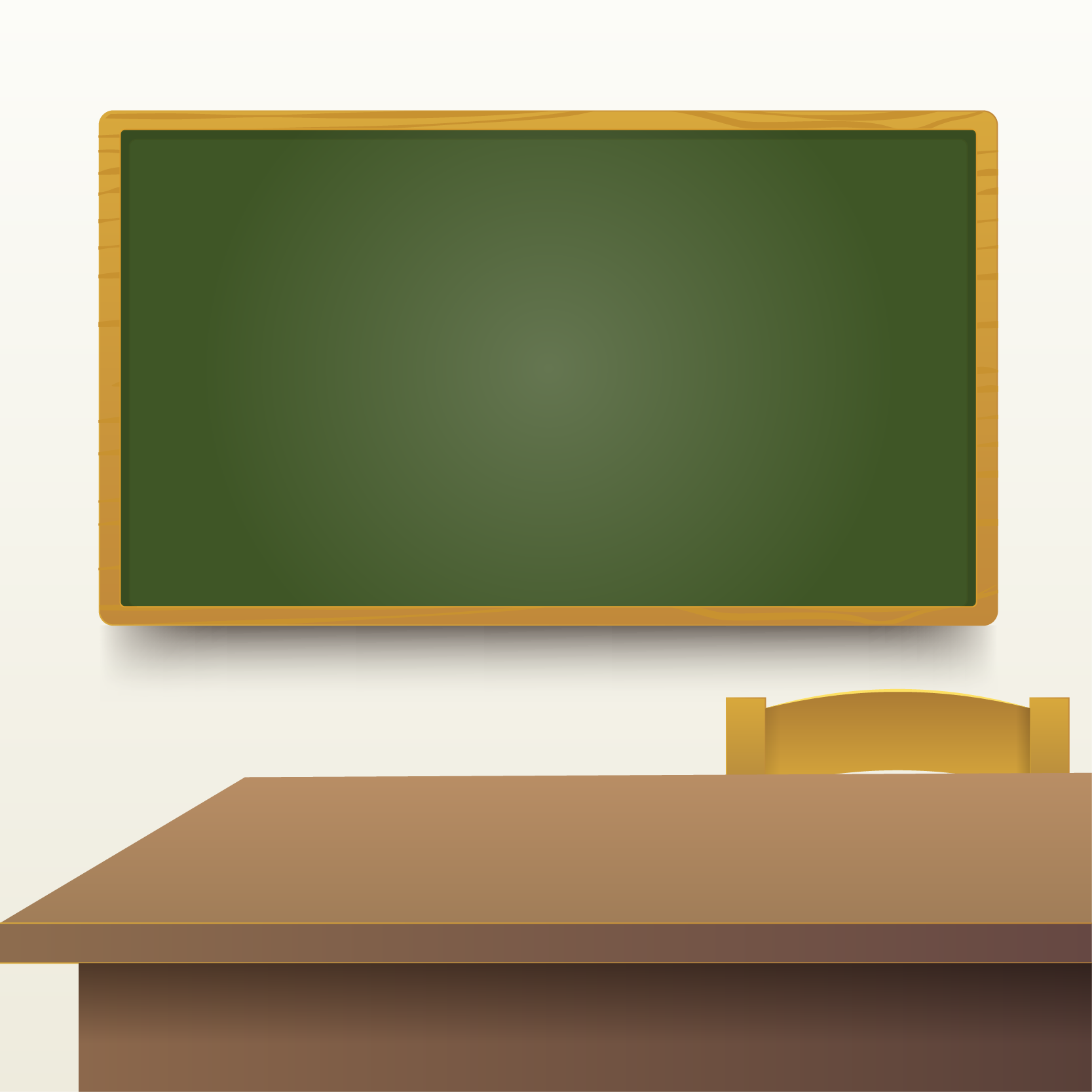 Свойства последовательного соединения проводников
A
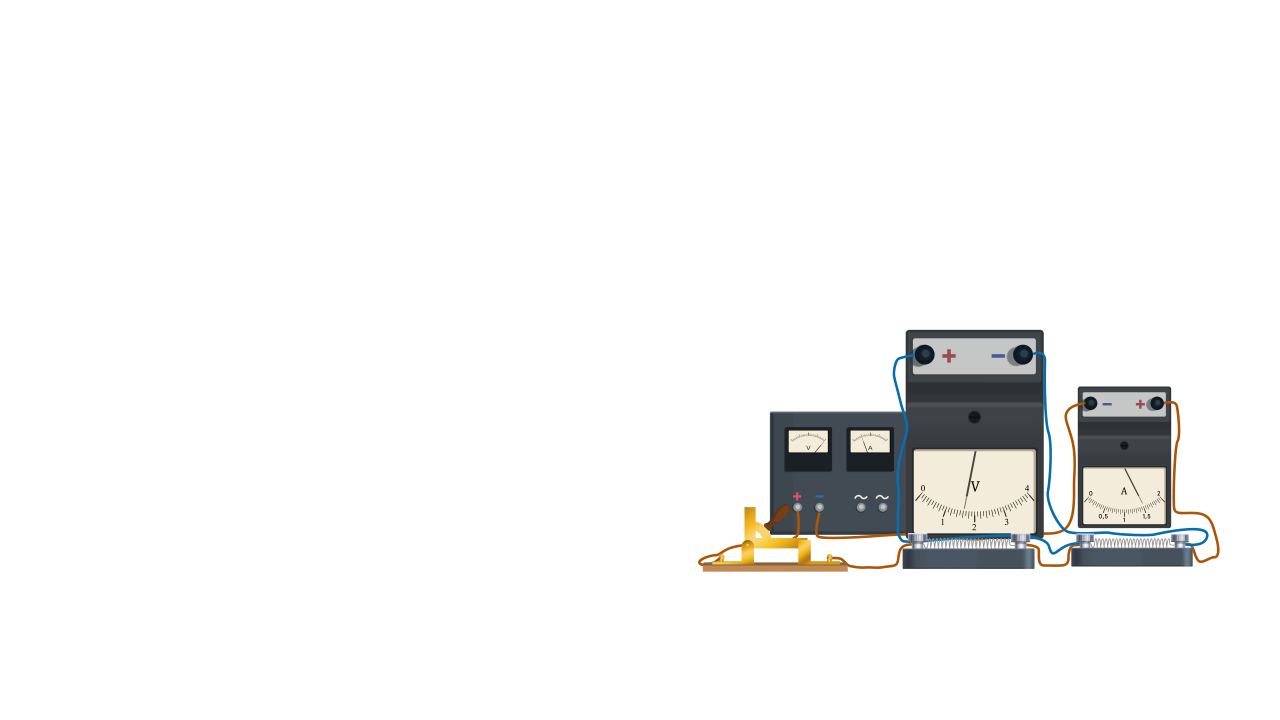 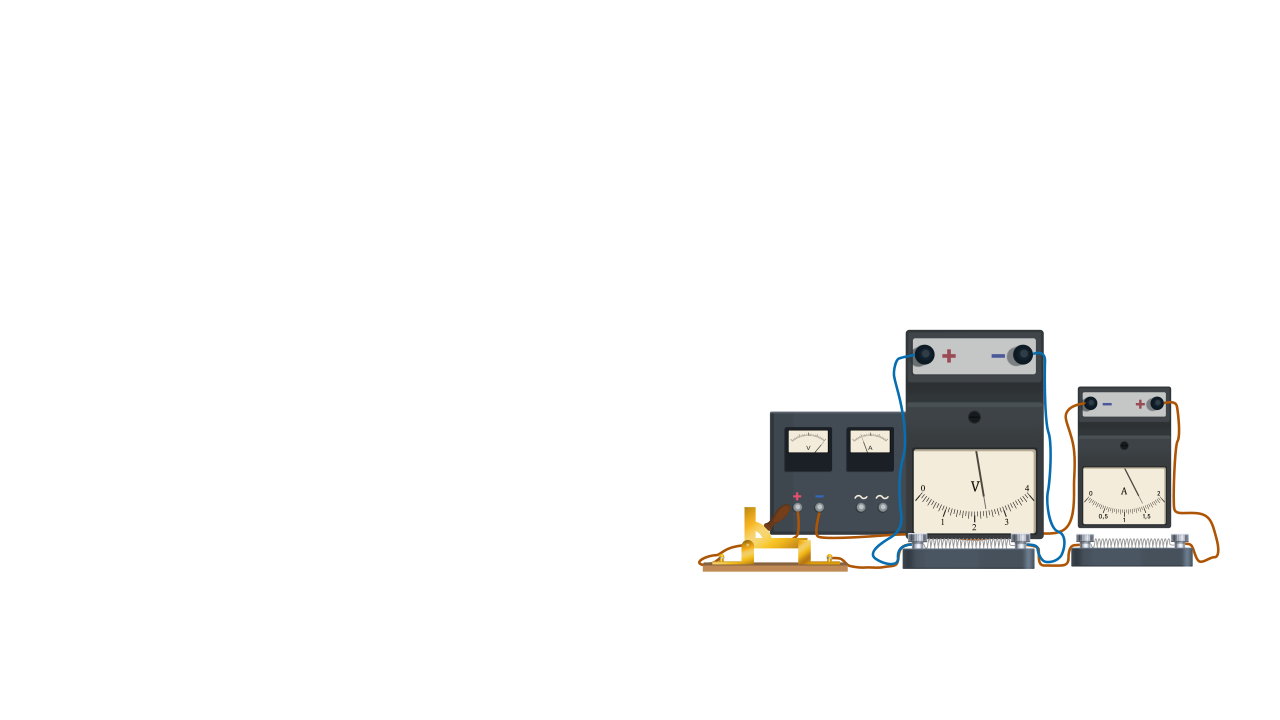 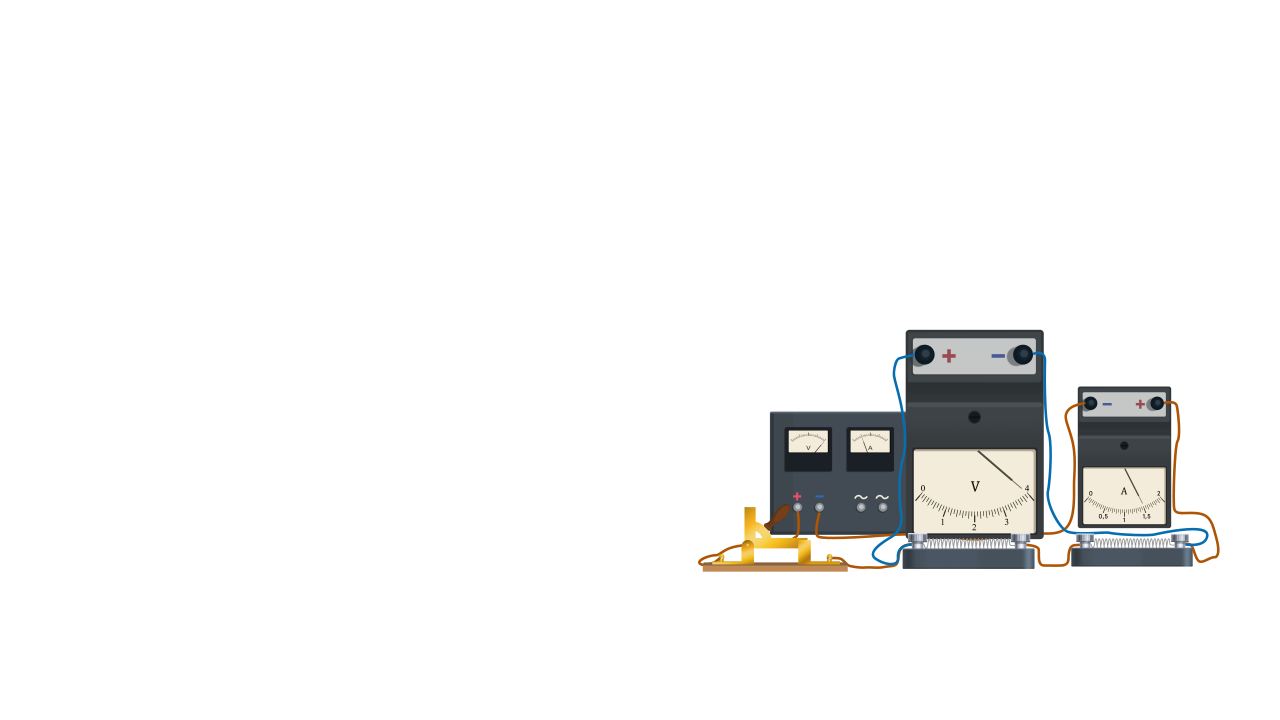 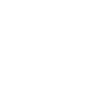 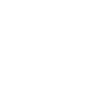 Последовательное соединение проводников
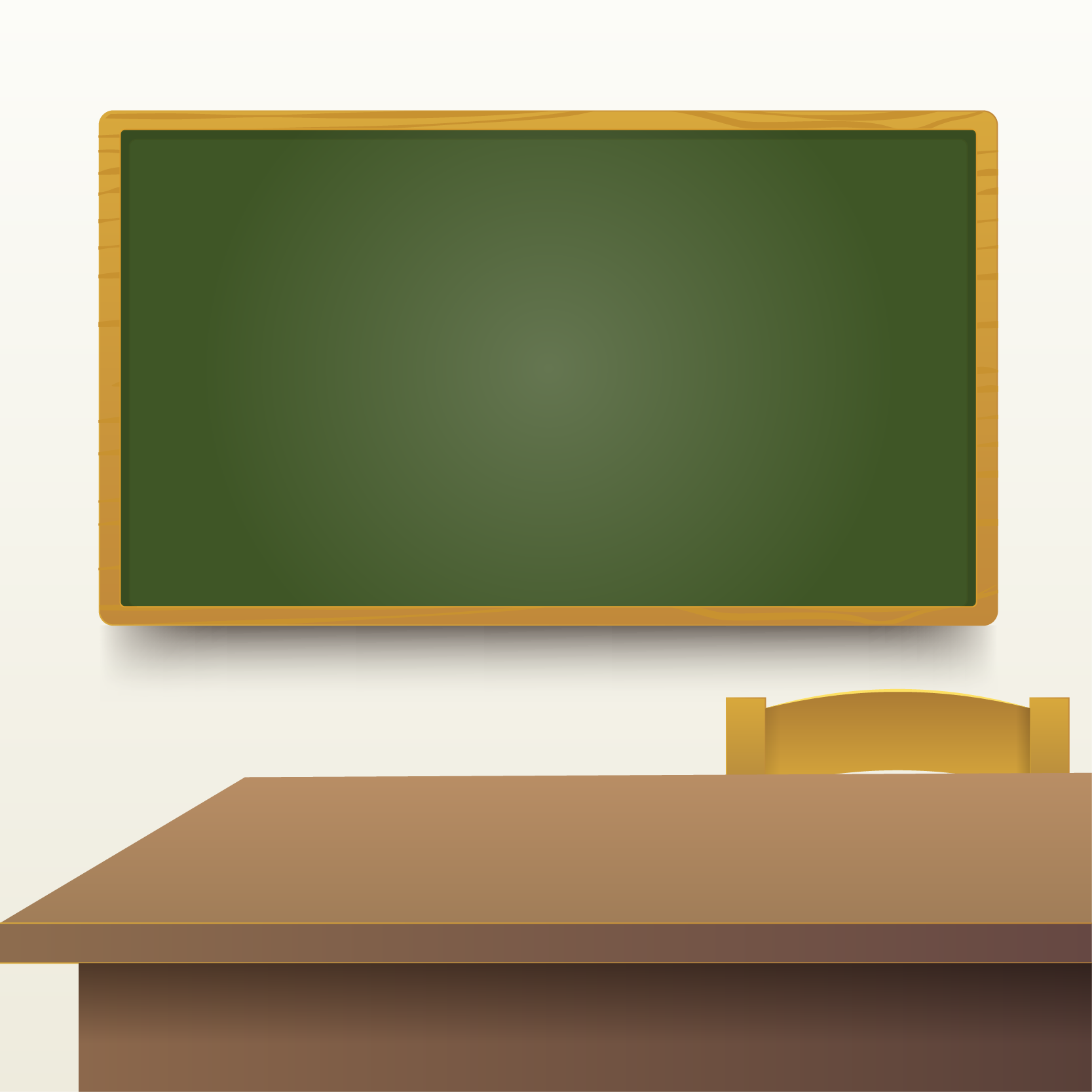 Свойства последовательного соединения проводников
A
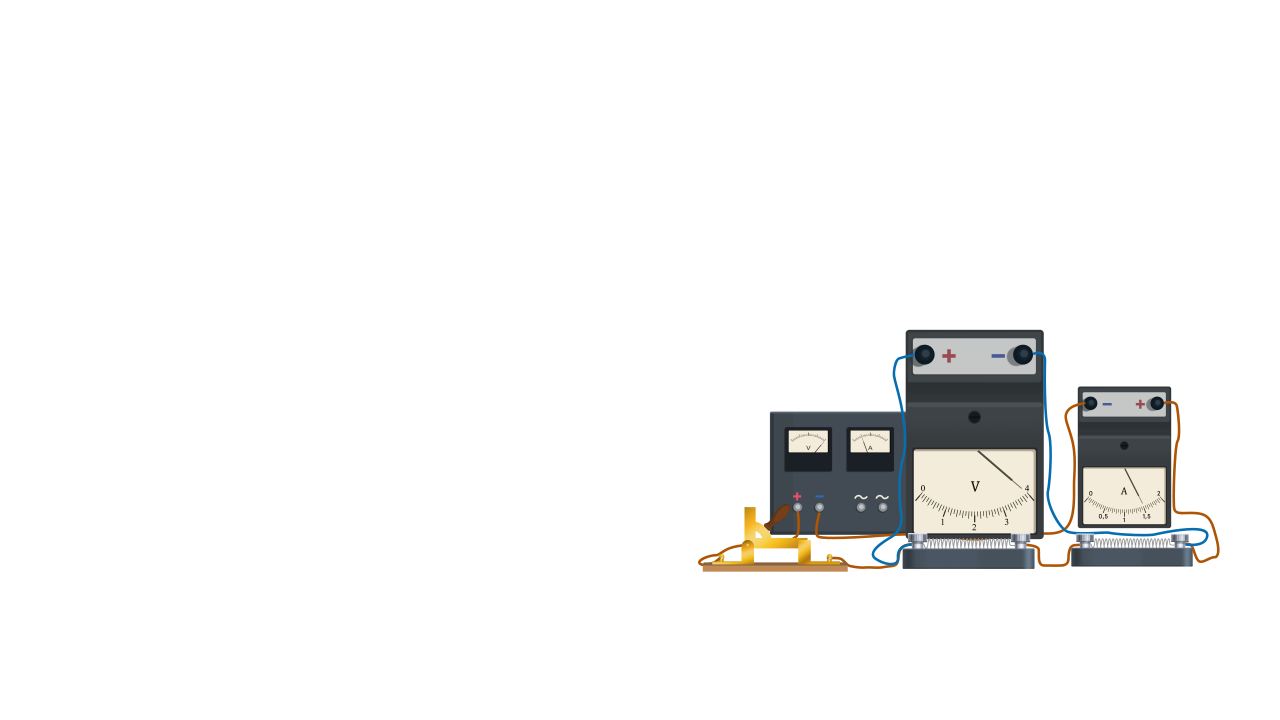 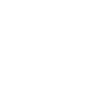 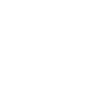 Последовательное соединение проводников
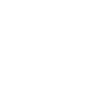 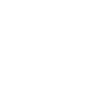 Параллельное соединение проводников
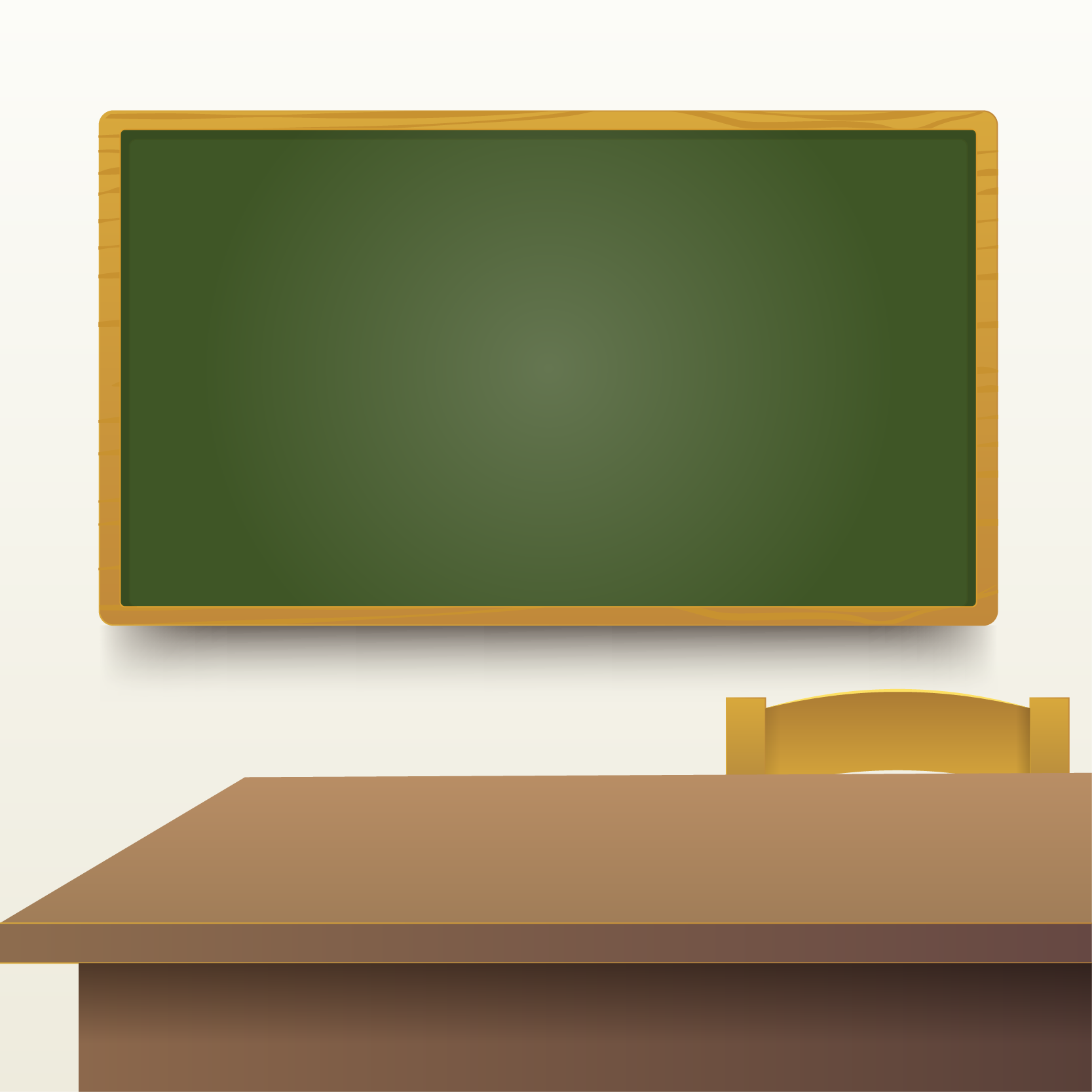 Свойства параллельного соединения проводников
узел
узел
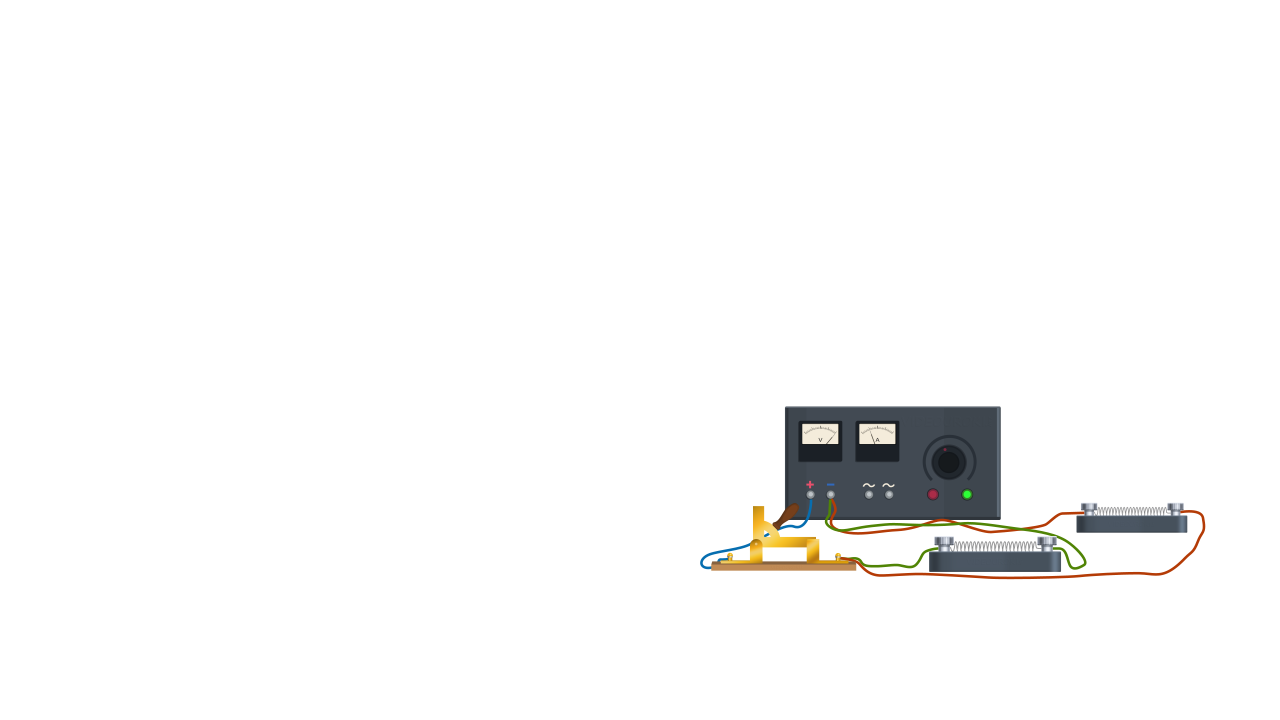 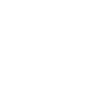 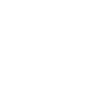 Параллельное соединение проводников
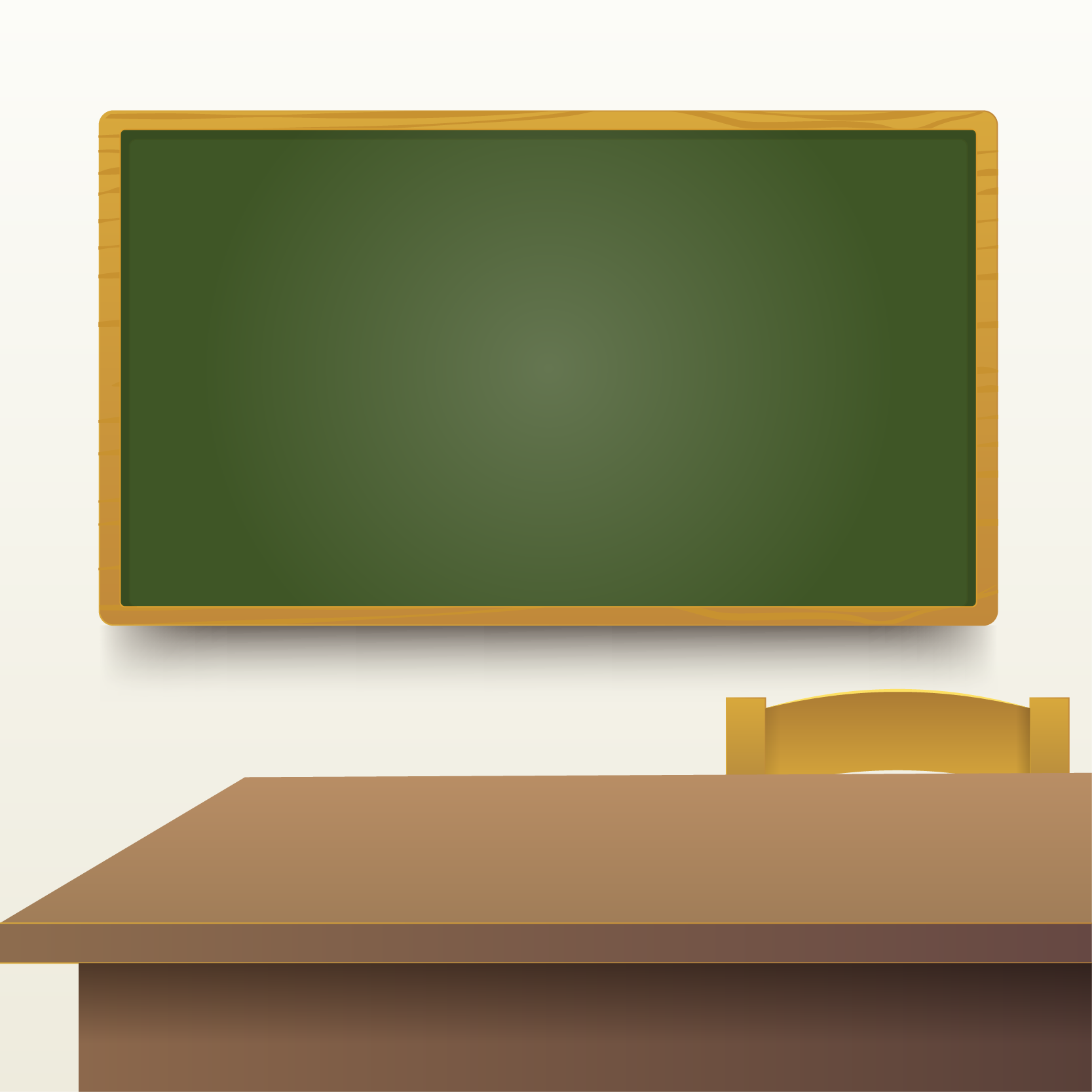 Свойства параллельного соединения проводников
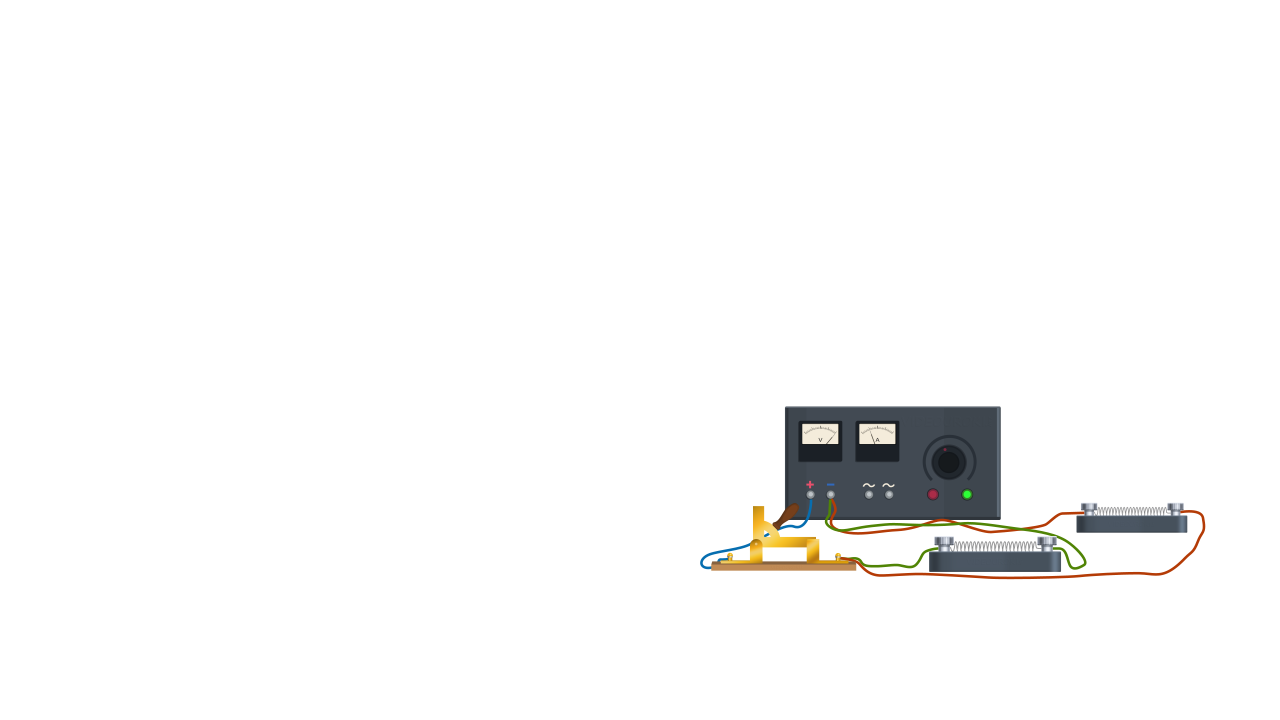 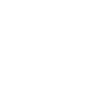 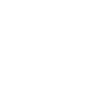 Параллельное соединение проводников
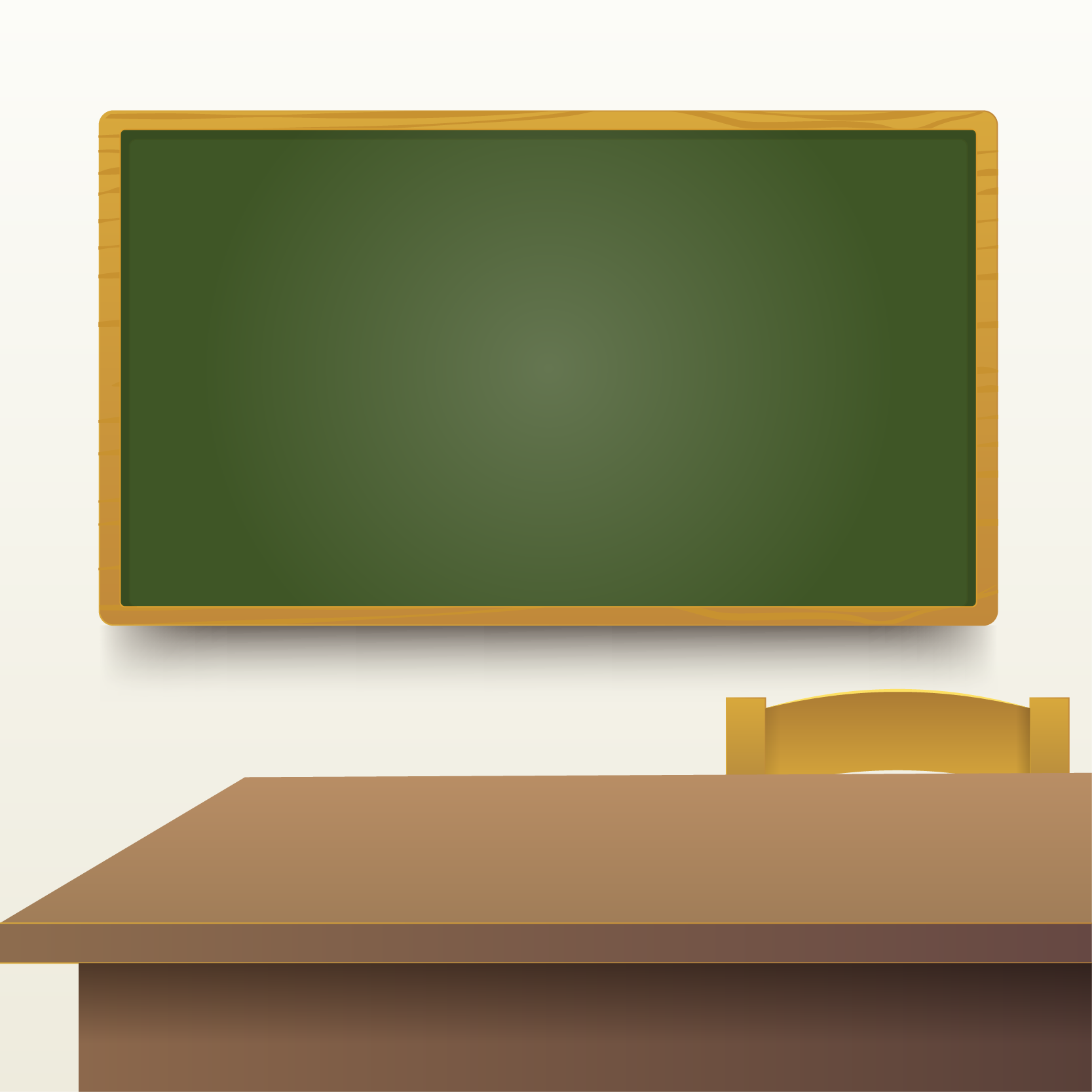 Свойства параллельного соединения проводников
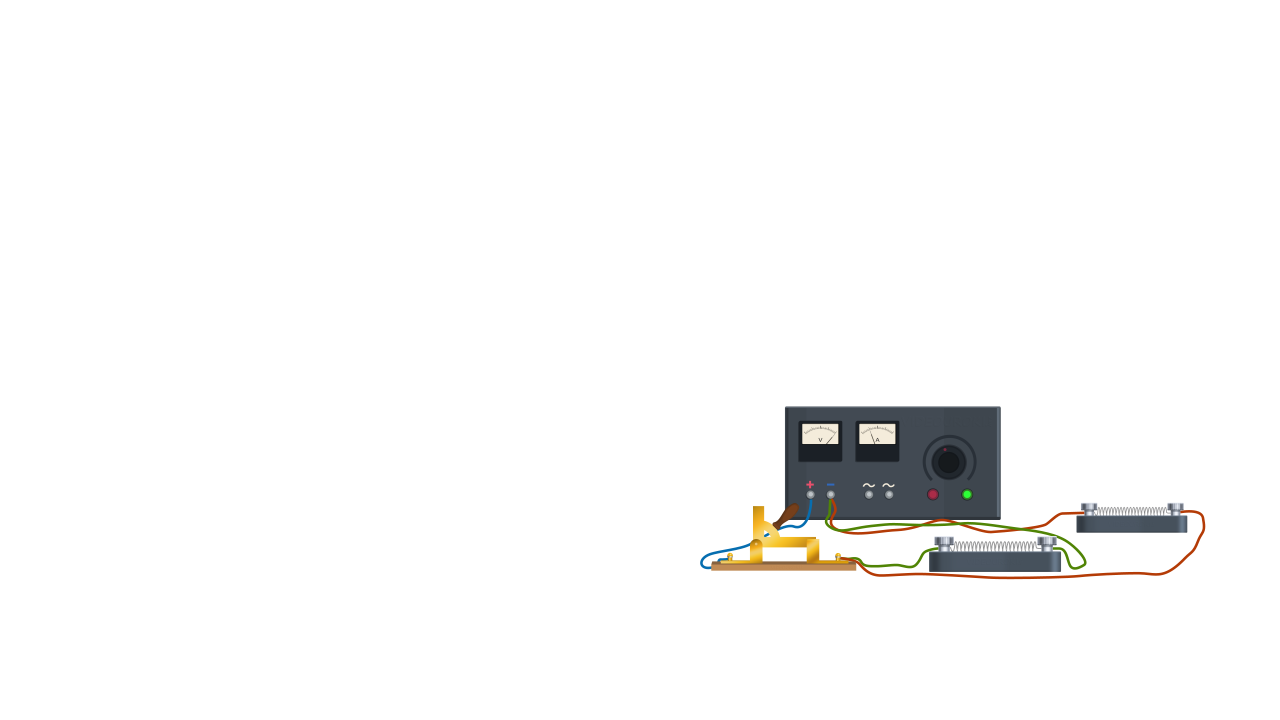 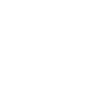 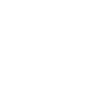 Параллельное соединение проводников
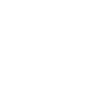 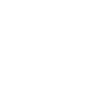 Добавочное сопротивление
Добавочное сопротивление – резистор, который последовательно соединяют с вольтметром с целью увеличения верхнего предела измерения вольтметра
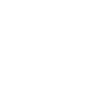 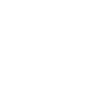 Шунт
Шунт – резистор, который параллельно соединяют с амперметром с целью увеличения верхнего предела измерения амперметра
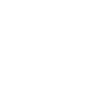 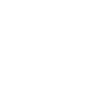 Решение задач
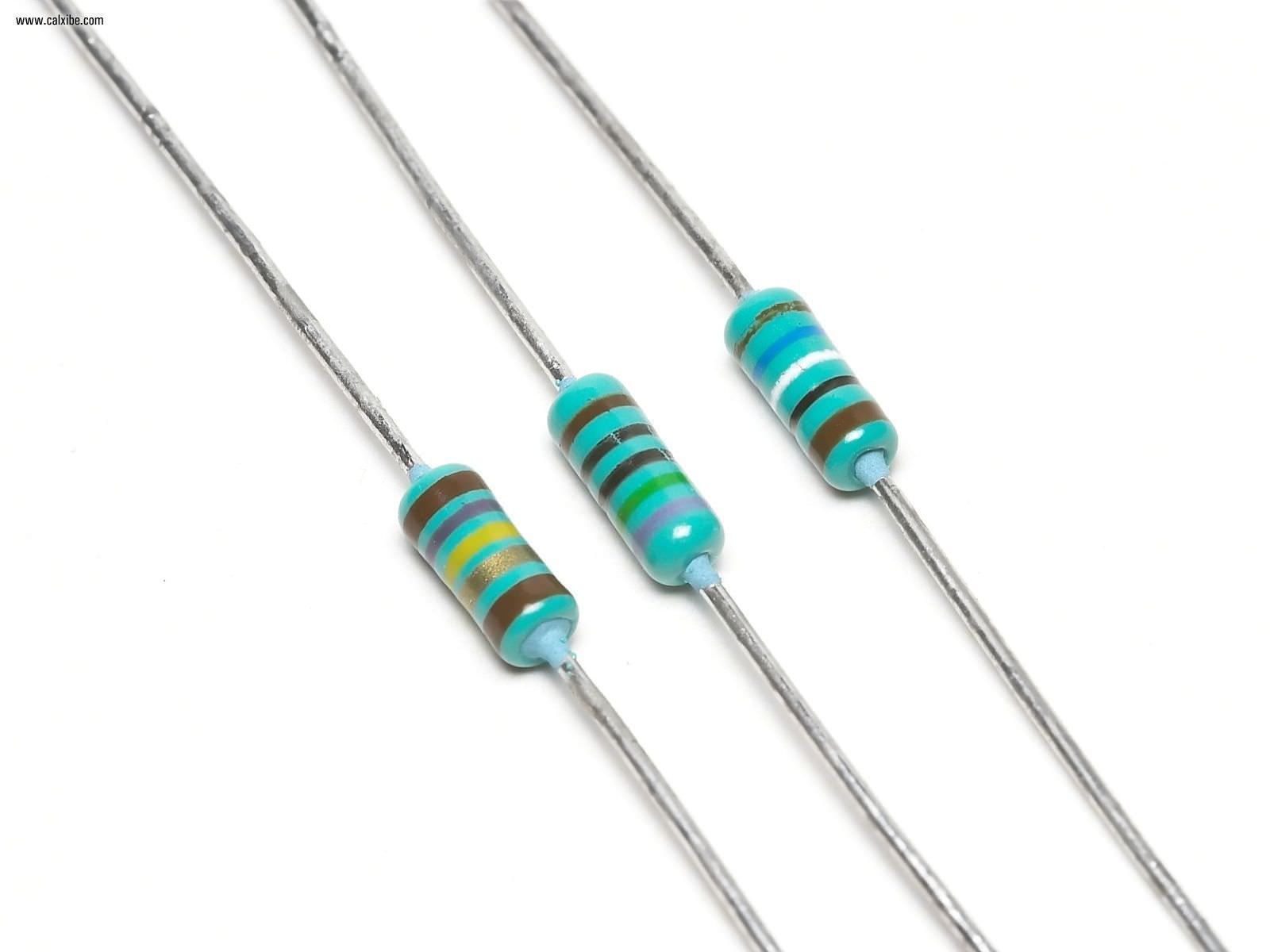 1.Участок цепи состоит из трех проводников, сопротивления которых составляют 1 Ом, 2Ом и 3 Ом.
 Начертите электрические схемы проводников, если они соединены:
а) последовательно; 
б) параллельно; 
в) два параллельно соединенных проводника – последовательно с третьим.
Найти общее сопротивление
 в этих трех случаях.
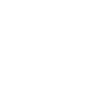 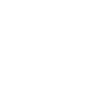 Решение задач
2. Все резисторы, из которых состоит участок электрической цепи, имеют одинаковое сопротивление 1 Ом. Амперметр показывает 2А. Найдите напряжение и силу тока в каждом из резисторов, а также общую силу тока и напряжение, подведенное ко всему участку.
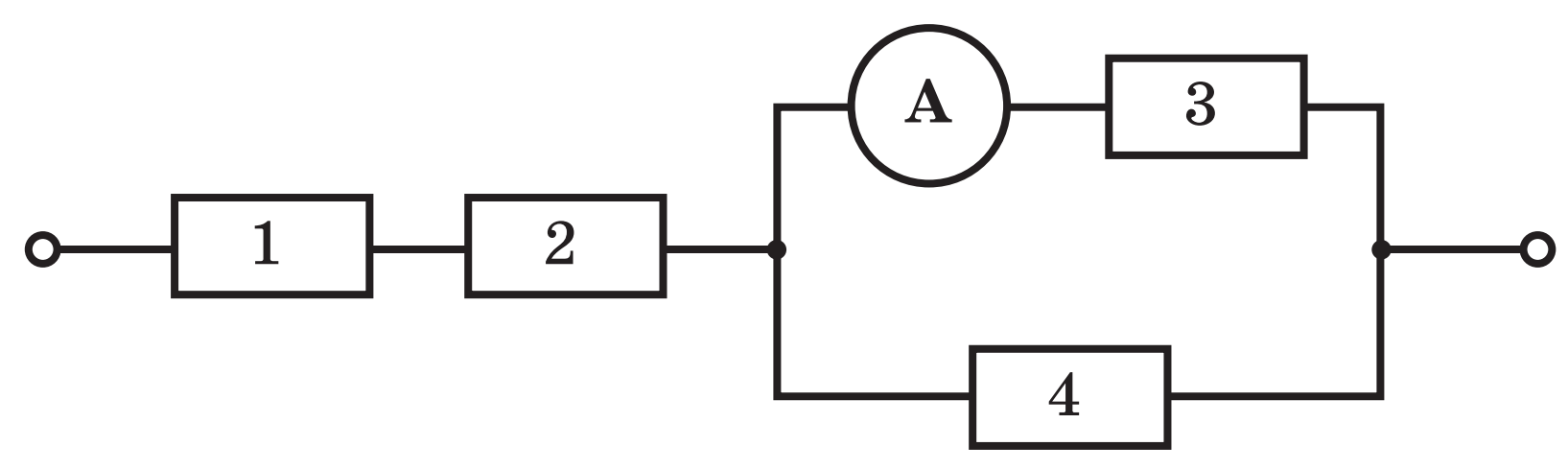 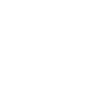 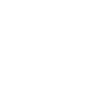 Решение задач
3. Все резисторы, из которых состоит участок электрической цепи, имеют одинаковое сопротивление 1 Ом. 
Вольтметр показывает 12В. 
Найдите напряжение и силу тока в каждом из резисторов, а также общую силу тока и напряжение, подведенное ко всему участку.
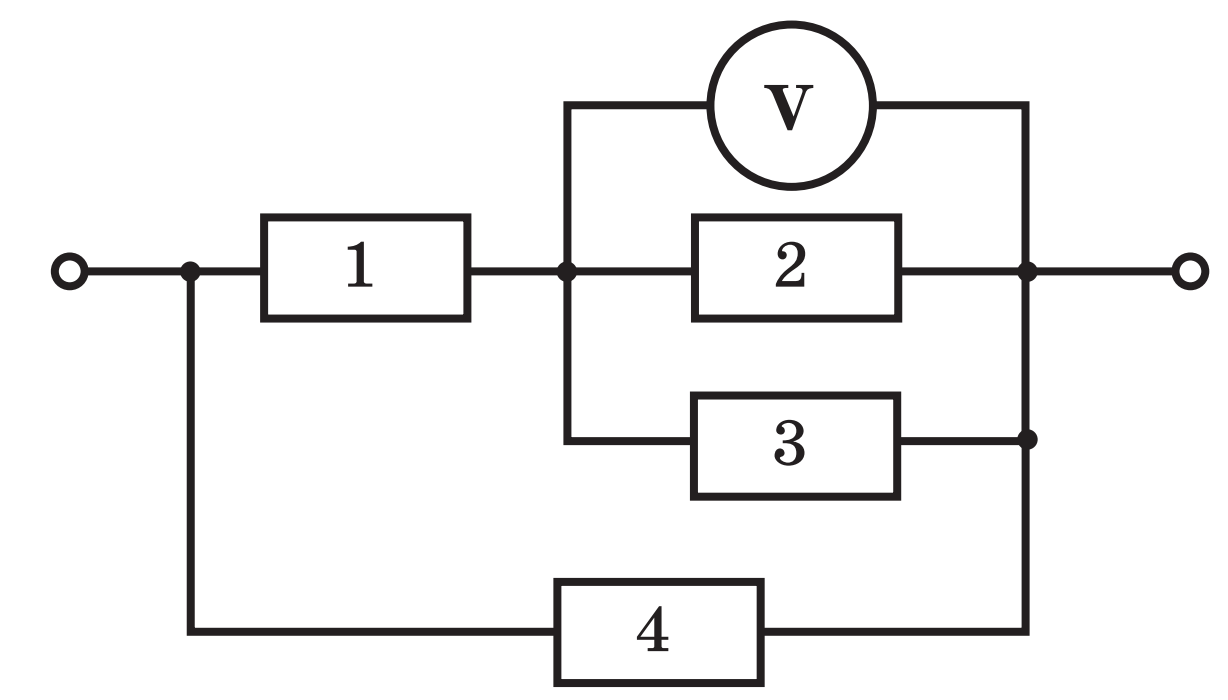 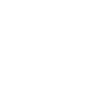 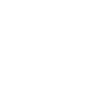 Решение задач
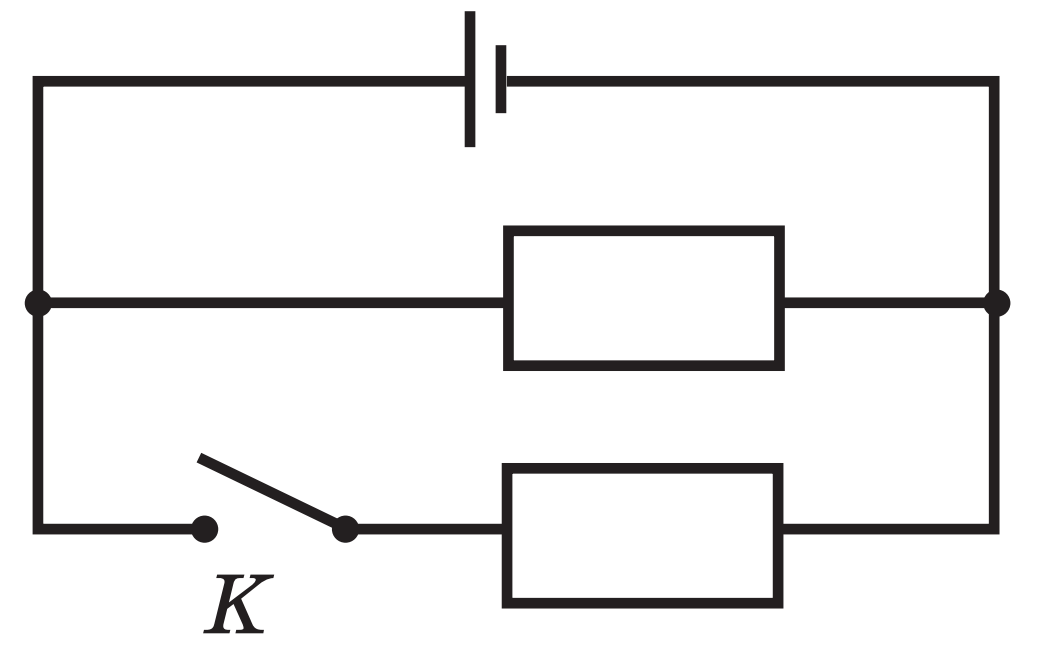 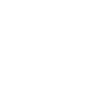 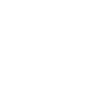 Подведение итогов: фронтальный опрос
1. Какое соединение проводников називают последовательним?
2. Какие соотношения справедливы для последовательного соединения проводников?
3. Какое соединение проводников називают параллельным?
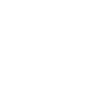 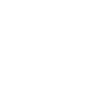 Подведение итогов: фронтальный опрос
4. Какие соотношения справедливы для параллельного соединения проводников?
5. Как можно увеличить верхний предел измерения вольтметра?
6. В каком случае и как шунтируют амперметры?
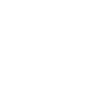 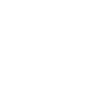 Домашнее задание
Г.Я.Мякишев, Б.Б.Буховцев, Н.Н.Сотский «Физика» 10 кл.
Проработать § 108,
Выполнить упражнение ЕГЭ на стр.359